Foundation Block
 Pathology 
Oct 2019
INFLAMMATION AND REPAIR
Lecture 3
Chemical mediator of inflammation
Different patterns of inflammation
Outcomes of acute inflammation
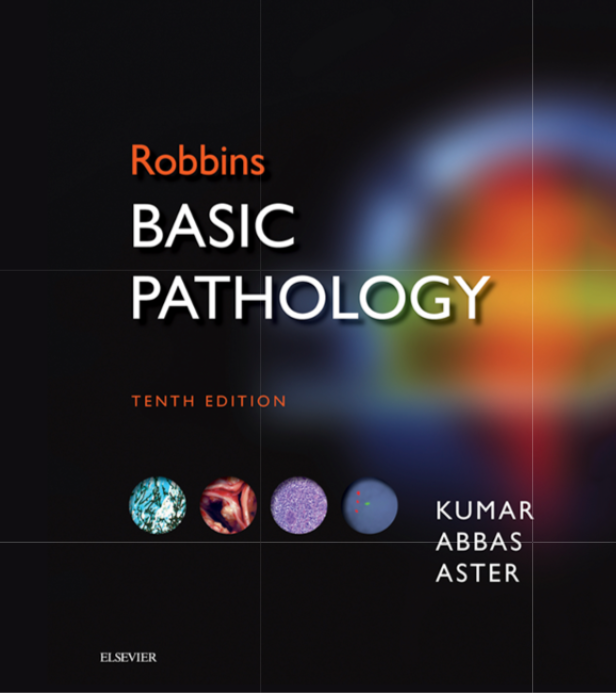 Page 70- 80
Lecturer: Dr. Maha Arafah
1
Objectives
Chemical mediators of inflammation:
Definition
Know the general principles for chemical mediators.
Know the cellular sources and major effects of the mediators.
List the most likely mediators of each of the steps of inflammation.

Recognize  the different patterns of inflammation.

List and describe the outcome of acute inflammation.
Chemical mediators of inflammation
What are mediators?

Chemical mediators of inflammation are substances produced during inflammation inducing a specific events in acute inflammation.
General principles for chemical mediators
Chemical mediators of inflammation
The production of active mediators is triggered by:
 microbial products 
host proteins, such as the proteins of the complement, kinin and coagulation systems
 (these are themselves activated by microbes and damaged tissues)
Chemical mediators of inflammation
General principles for chemical mediators
Most mediators have the potential to cause harmful effects.
Therefore, there should be a mechanism to checks and balances their action.

Mediator function is tightly regulated by:
 decay (e.g. AA metabolites)
 inactivated by enzymes (e.g. kininase inactivates bradykinin) 
 eliminated (e.g. antioxidants scavenge toxic oxygen metabolites)
Chemical mediators of inflammation
Source of Chemical mediators
Cell-derived:
Synthesized as needed (prostaglandin)
Preformed, sequestered and released (mast cell histamine)
against offending agents in tissues
Plasma-derived:
Complement
 kinins
coagulation factors

Many in “pro-form” requiring activation (enzymatic cleavage)
against circulating microbes
Chemical mediators of inflammation
[Speaker Notes: .]
Chemical mediators of inflammation: cell derived
Cell-Derived Mediators
Producing cells:

Tissue macrophages
Mast cells
Endothelial cells
Leukocytes
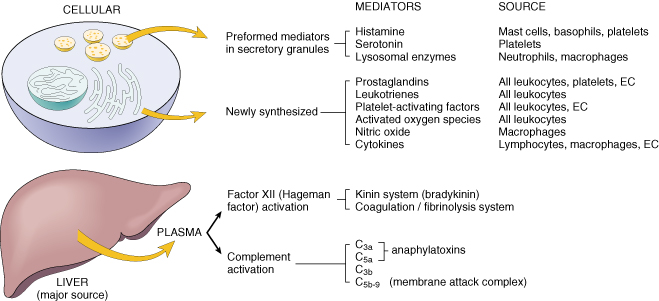 [Speaker Notes: Endothelial cells at the site of inflammation
Leukocytes recruited to the site form the blood]
3.  Chemical mediators of inflammation
Chemical mediators of inflammation: cell derived
Vasoactive AminesHistamine & Serotonin
Among first mediators in acute inflammatory reactions
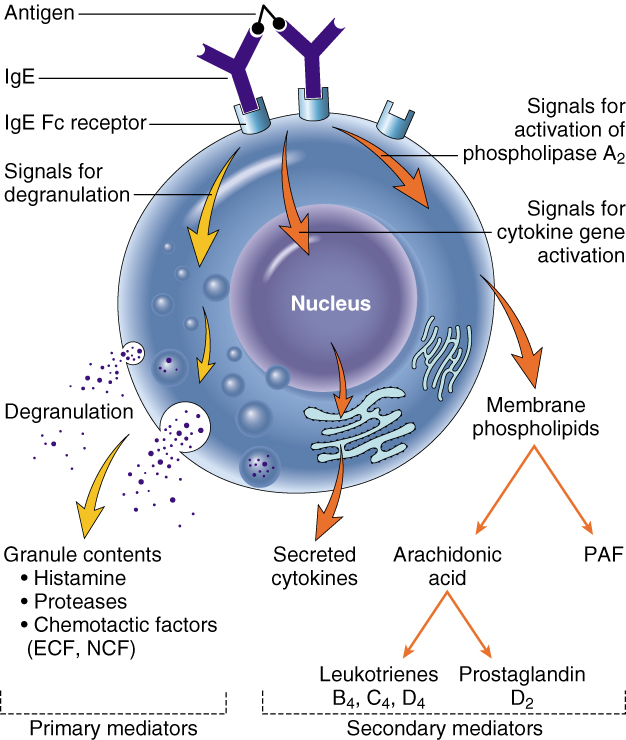 Preformed mediators in secretory granules
Chemical mediators of inflammation: cell derived- preformed
Histamine
plays a major role in the early phase of acute inflammation and increases vascular permeability
Source:
    many cell types, esp. mast cells, circulating basophils, and platelets
Stimuli of Release:
- Physical injury
- Immune reactions (cross-linking 
of cell-surface IgE by antigen)
- C3a and C5a fragments 
- Cytokines (e.g. IL-1 and IL-8)
- Neuropeptides
Actions:
ARTERIOLAR DILATION
INCREASED VASCULAR PERMEABILITY (venular gaps)
ENDOTHELIAL ACTIVATION
Inactivated by:
Histaminase
[Speaker Notes: Histamine is the principal mediator of the immediate phase of increased vascular permeability, inducing venular endothelial contraction and interendothelial gaps.]
Chemical mediators of inflammation: cell derived- preformed
Serotonin(5-HT)
Source:
Platelets
Action:
Neurotransmitter in the gastrointestinal tract
A vasoconstrictor (the importance of this action in inflammation is unclear)
Stimulus:
Platelet aggregation
Chemical mediators of inflammation
[Speaker Notes: .]
Chemical mediators of inflammation: cell derived- newly synthesized
Source:
Leukocytes
Mast cells
Endothelial cells
Platelets
Arachidonic Acid Metabolites (eicosanoids)
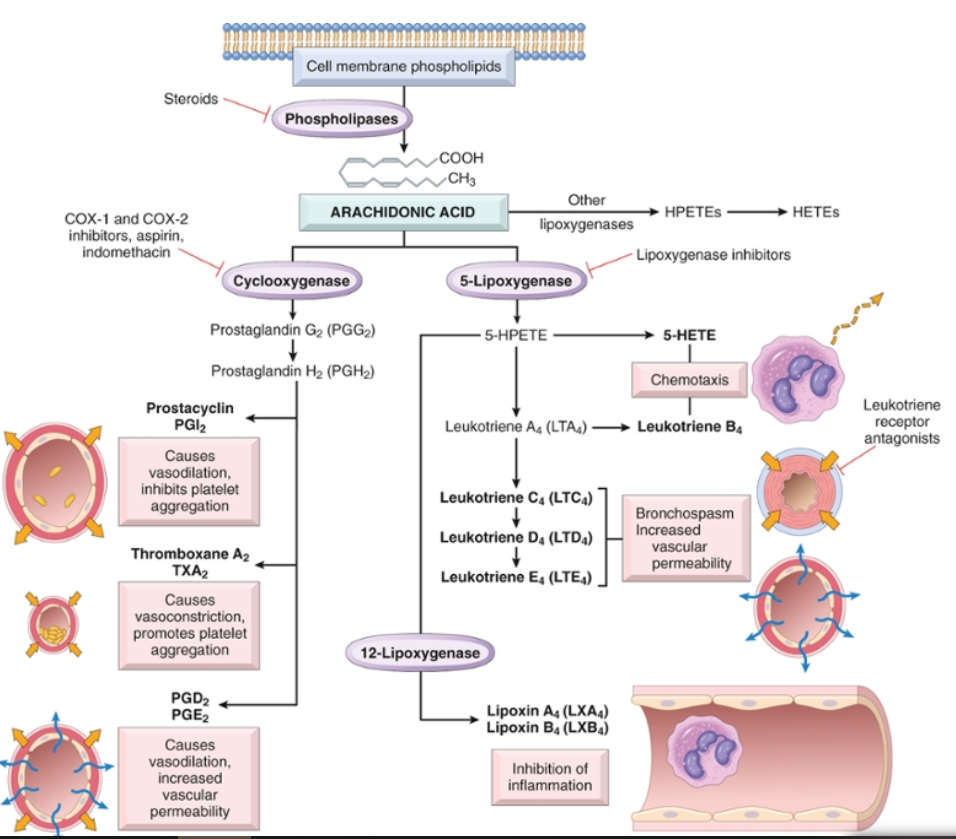 [Speaker Notes: .]
Chemical mediators of inflammation: cell derived- newly synthesized
Arachidonic Acid Metabolites (eicosanoids)
Chemical mediators of inflammation: cell derived- newly synthesized
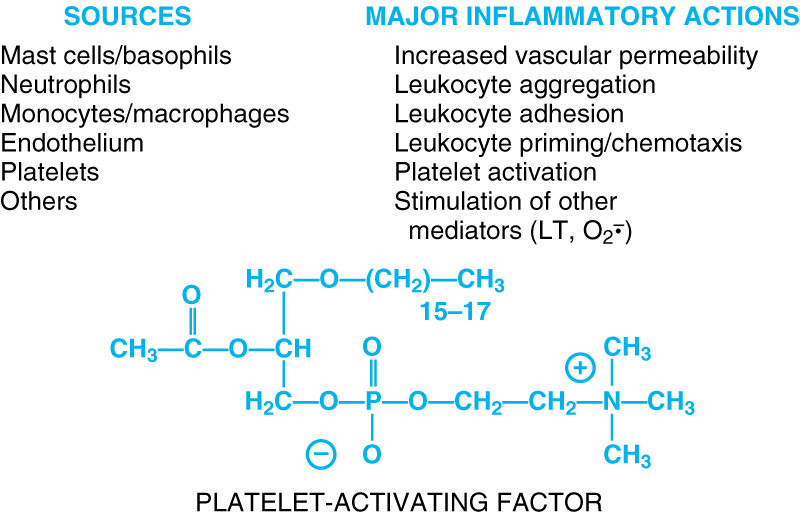 [Speaker Notes: .]
Chemical mediators of inflammation: cell derived- newly synthesized
Source:
Lymphocytes
Macrophages
Dendritic cells
Endothelial cells
Epithelial cells
Cytokines
Polypeptides
Actions:
Involved in early immune and inflammatory reactions
Some stimulate bone marrow precursors to produce more leukocytes
Have roles in acute and chronic inflammation
[Speaker Notes: .]
Chemical mediators of inflammation: cell derived- newly synthesized
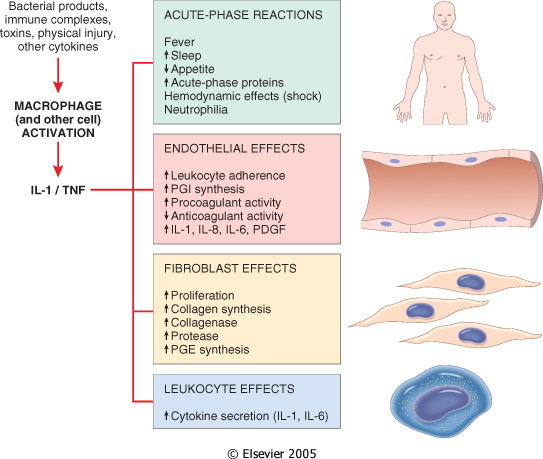 Cytokine of  
Acute inflammation: 
Interleukin (IL-1) & TNF
:Action
Stimulates expression of endothelial adhesion molecules and secretion of other cytokines; systemic effects
Major roles of cytokines in acute inflammation
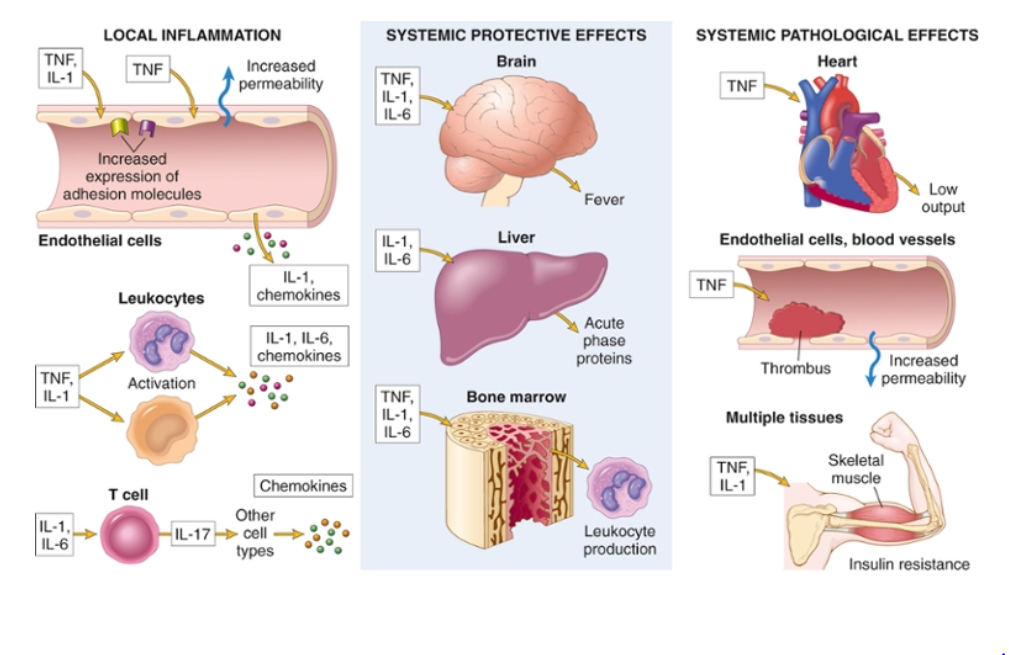 TNF antagonists  is effective in the treatment of rheumatoid arthritis
Chemical mediators of inflammation: cell derived- newly synthesized
Chronic Inflammation:  Cytokines of
Interferon-γ (INF- γ) & Interleukin ( IL-12)
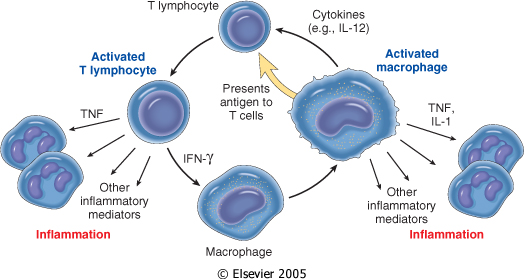 Activated lymphocytes and macrophages influence each other and also release inflammatory mediators that affect other cells.
Chemical mediators of inflammation: cell derived- newly synthesized
Chemokines
Small proteins
They are chemoattractants for leukocytes
Main functions:
Leukocyte recruitment & activation in inflammation
Normal anatomic organization of cells in lymphoid and other tissues
[Speaker Notes: .]
Chemical mediators of inflammation: cell derived
Reactive Oxygen Species
Synthesized via
NADPH oxidase pathway
Source:
Neutrophils and Macrophages
Stimuli of release:
Microbes
Immune complexes
Cytokines  
Action: 
Microbicidial (cytotoxic) agent
[Speaker Notes: .]
Chemical mediators of inflammation: cell derived- newly synthesized
Nitric Oxide ( NO)
Short-lived
Soluble free-radical gas
Functions:
     Vasodilation  
     Antagonism of platelet activation (adhesion, aggregation, & degranulation)
    Reduction of leukocyte recruitment
    Microbicidial (cytotoxic) agent (with or without ROS) in activated macrophages
[Speaker Notes: .]
Chemical mediators of inflammation: cell derived- newly synthesized
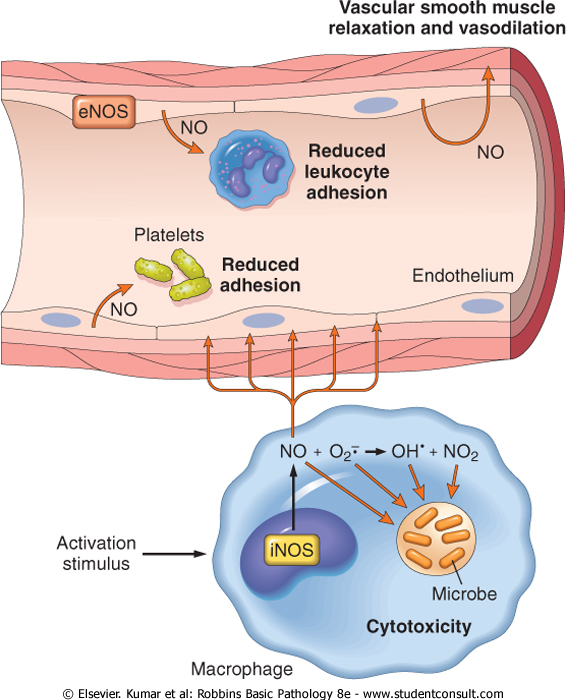 1
2
Actions of Nitric Oxide
3
4
Chemical mediators of inflammation: cell derived- newly synthesized
Lysosomal Enzymes of Leukocytes
Neutrophils & Monocytes
Enzymes:
Acid proteases
Neutral proteases (e.g. elastase, collagenase, & cathepsin)

Their action is checked by:
Serum antiproteases (e.g. α1-antitrypsin)
[Speaker Notes: .]
Chemical mediators of inflammation: cell derived- newly synthesized
Neuropeptides
Small proteins
Secreted by nerve fibers mainly in lung & GIT
Initiate inflammatory response
e.g. Substance P :
Transmits pain signals
Regulates vessel tone
Modulates vascular permeability
[Speaker Notes: .]
Chemical mediators of inflammation
Chemical mediators of inflammation: Plasma protein derived
Clotting systems
 Kinin
Complement
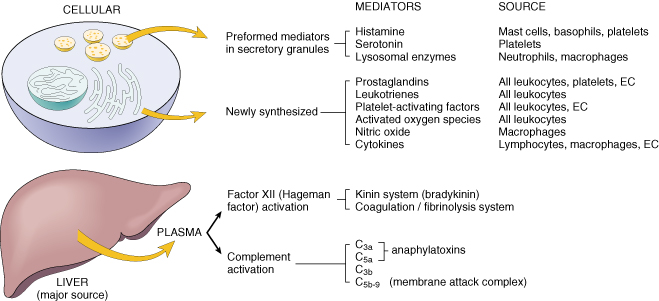 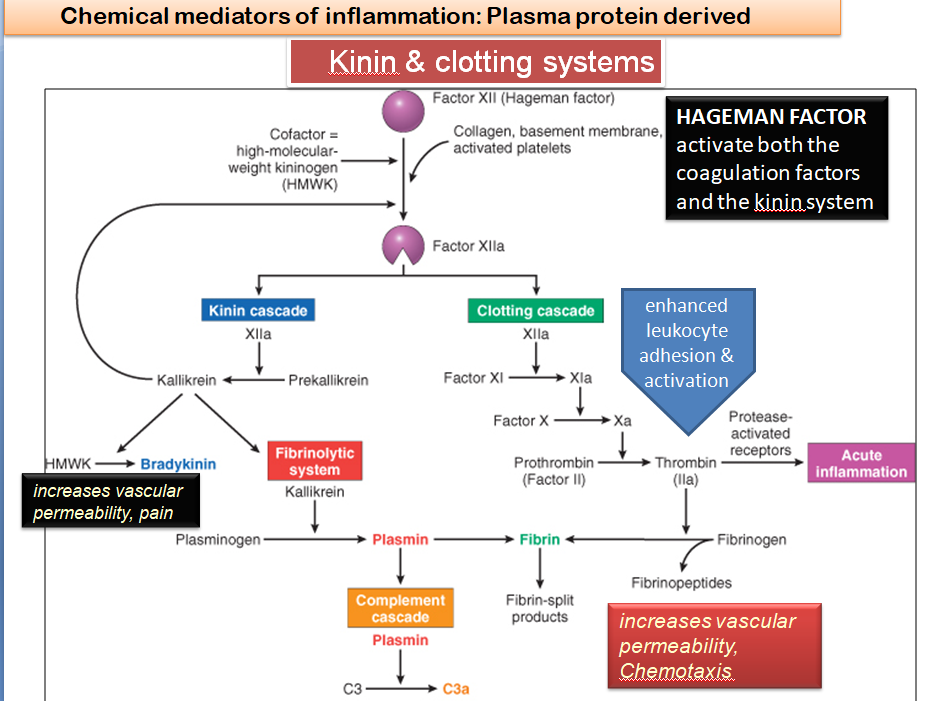 Chemical mediators of inflammation: Plasma protein derived
Complement System
C3a+C5a: anaphylatoxins
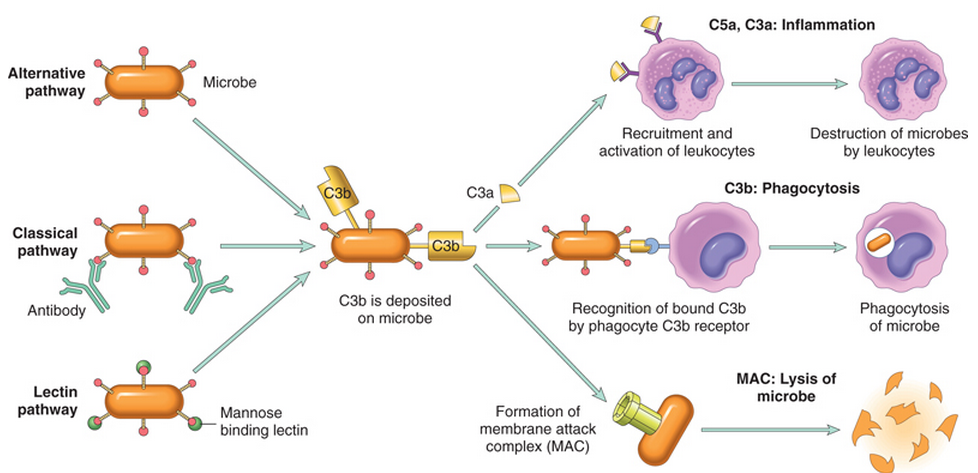 C5a: Chemotaxis
Opsonization
MAC: membrane attack complex
Chemical mediators of inflammation: Plasma protein derived
Complement protein: action
C3a & C5a    Increase vascular permeability
( anaphylatoxins) 		

C5a      Chemotaxis  

C3b      Opsonization  

 C5-9    membrane attack complex, lead to bacterial lysis
Role of Mediators in Different Reactions of Inflammation
Objectives
Chemical mediators of inflammation:
Definition
Know the general principles for chemical mediators.
Know the cellular sources and major effects of the mediators.
List the most likely mediators of each of the steps of inflammation.

Recognize  the different patterns of inflammation.

List and describe the outcome of acute inflammation.
Recognize  the different patterns of inflammation
Clinical Features
The 5 ancient  cardinal signs of inflammation are
Due to a histamine-mediated increase in permeability of venules
Tumor:-swelling
Rubor :– redness
Rubor and calor are due to histamine-mediated vasodilation of arterioles
Calor: – warmth
mediated by PGE2 and bradykinin
Dolor :– pain
Functio Laesa :–loss of function
The suffix “its” is added to the base word to state the condition as in appendix/appendicitis
Recognize  the different patterns of inflammation.
Morphologic Patterns of Acute Inflammation
Several types of inflammation vary in their morphology and clinical correlates. Why?
The severity of the reaction
specific cause
the particular tissue 
site involved
34
Recognize  the different patterns of inflammation.
Morphologic Patterns of Acute Inflammation
SEROUS INFLAMMATION
FIBRINOUS INFLAMMATION
CATARRHAL INFLAMMATION
SUPPURATIVE OR PURULENT INFLAMMATION 
ULCERS
Others
35
Recognize  the different patterns of inflammation.
SEROUS INFLAMMATION:
marked by the outpouring of a thin fluid
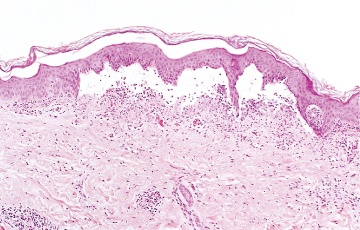 36
Recognize  the different patterns of inflammation.
FIBRINOUS INFLAMMATION
A fibrinous exudate is characteristic of inflammation in the lining of body cavities, such as the meninges, pericardium and pleura (larger molecules such as fibrinogen pass the vascular barrier)
Fibrinous exudates may be removed by fibrinolysis, 
if not: it may stimulate the ingrowth of granulation tissue (organization)
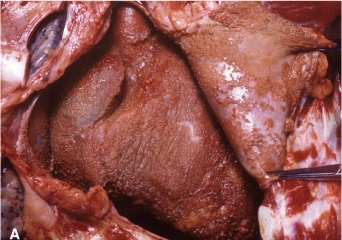 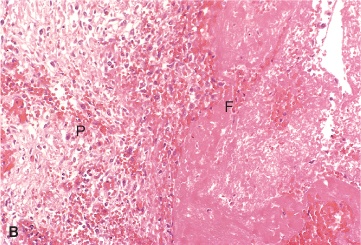 37
Recognize  the different patterns of inflammation.
Catarrhal inflammation
Inflammation affects mucosa-lined surfaces with the outpouring of watery mucus
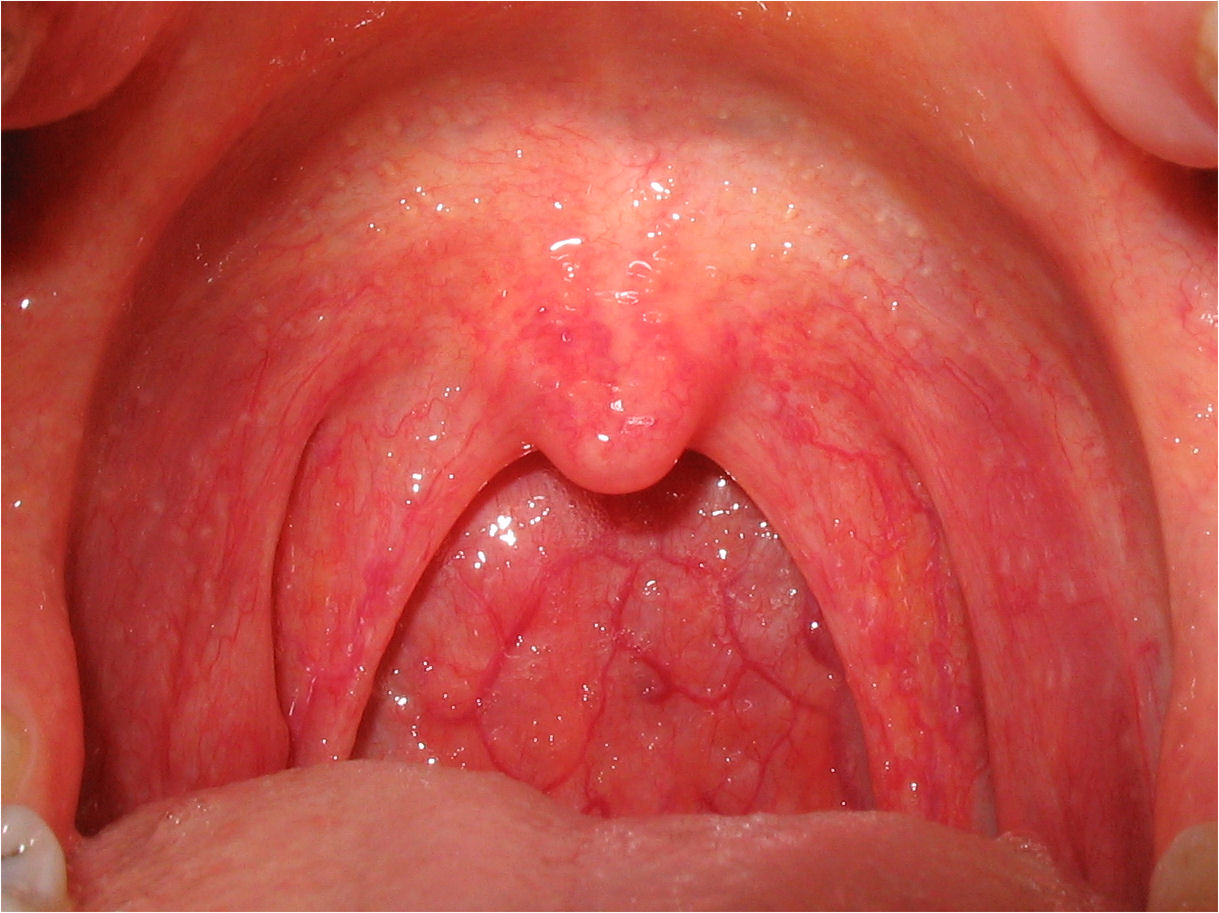 Recognize  the different patterns of inflammation.
SUPPURATIVE OR PURULENT INFLAMMATION
characterized by the production of large amounts of pus or purulent exudate consisting of neutrophils, necrotic cells, and edema fluid caused by pyogenic (pus-producing) bacteria
39
Recognize  the different patterns of inflammation.
Suppurative abscess
An abscess is a cavity lined by granulation tissue and containing neutrophils, necrotic cells, bacteria and fibrinous material
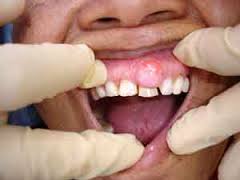 An enclosed collection of pus consists of a mixture of neutrophils and necrotic debris
Recognize  the different patterns of inflammation.
Morphologic Patterns of Acute Inflammation SUPPURATIVE OR PURULENT INFLAMMATION
Abscesses : A localized collections of purulent inflammatory tissue caused by suppuration buried in a tissue, an organ, or a confined space
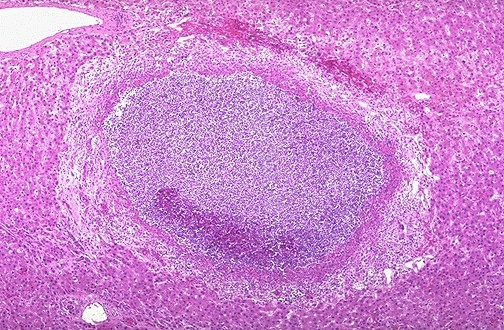 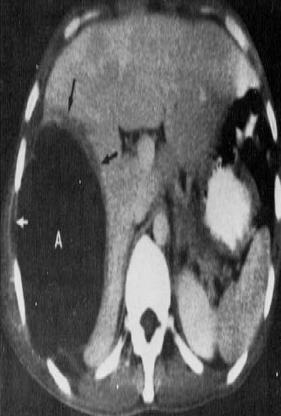 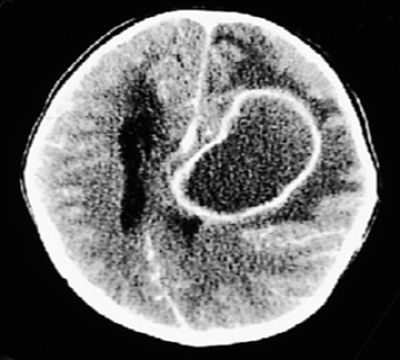 41
Recognize  the different patterns of inflammation.
ULCERS
An ulcer is a local defect of the surface of an organ or tissue that is produced by the sloughing (shedding) of inflammatory necrotic tissue
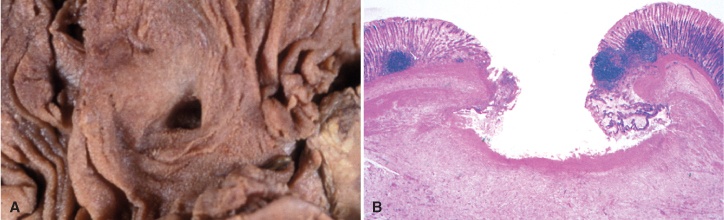 Epithelial Defect
Necrotic base
Fibrinopurulent exudates
Granulation tissue
Fibrosis
42
Recognize  the different patterns of inflammation.
Sinus
A tract between the abscess and  a surface.
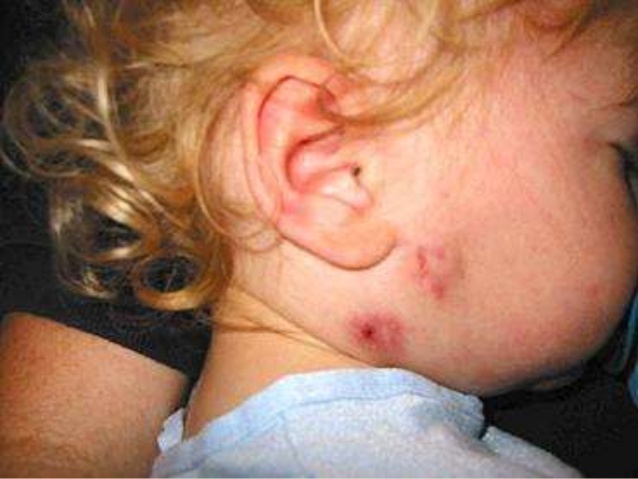 Recognize  the different patterns of inflammation.
Fistula
A tract between two surfaces.
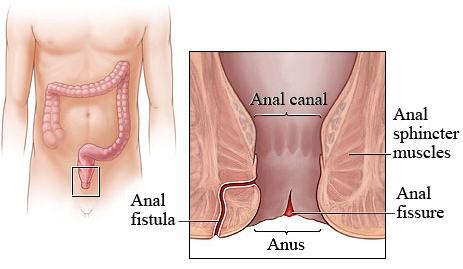 Recognize  the different patterns of inflammation.
Cellulitis
denotes a spreading of acute inflammation through interstitial tissues.
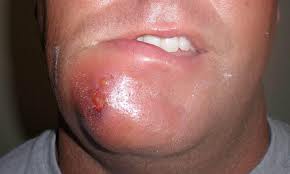 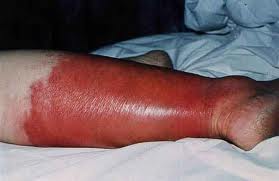 Objectives
Chemical mediators of inflammation:
Definition
Know the general principles for chemical mediators.
Know the cellular sources and major effects of the mediators.
List the most likely mediators of each of the steps of inflammation.

Recognize  the different patterns of inflammation.

List and describe the outcome of acute inflammation.
List and describe the outcome of acute inflammation.
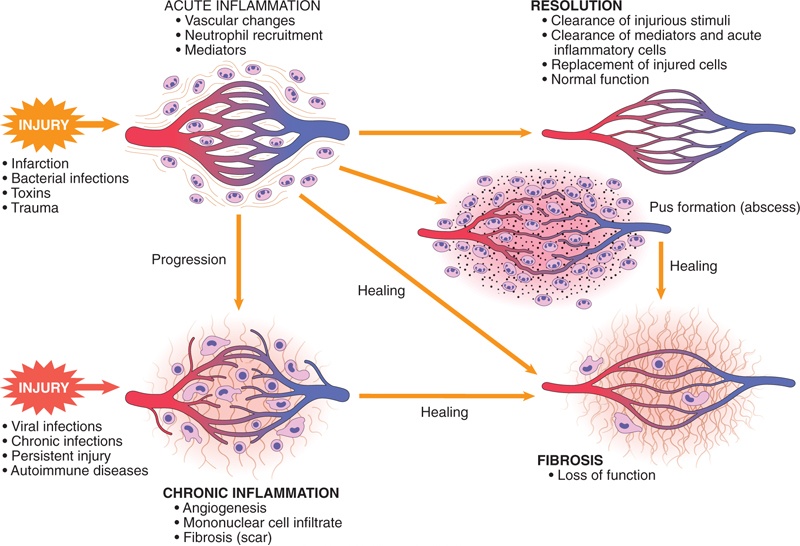 47
List and describe the outcome of acute inflammation.
Outcomes of Acute Inflammation
Acute inflammation may have one of the four outcomes:
Complete resolution
Healing by connective tissue replacement (fibrosis)
Progression of the tissue response to chronic inflammation 
Abscess formation
48
List and describe the outcome of acute inflammation.
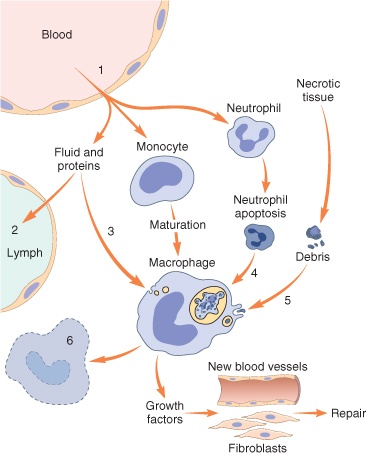 Events in the resolution of inflammation
This involves neutralization, decay, or enzymatic degradation of the various chemical mediators; normalization of vascular permeability; and cessation of leukocyte emigration and apoptosis
The necrotic debris, edema fluid, and inflammatory cells are cleared by phagocytes and lymphatic drainage 
Lymph node become enlarged and inflamed
49
Chemical mediators of inflammation:
Definition
Know the general principles for chemical mediators.
Know the cellular sources and major effects of the mediators.
List the most likely mediators of each of the steps of inflammation.

Recognize  the different patterns of inflammation.

List and describe the outcome of acute inflammation.